Informační systémyPodnikové IS - ERP
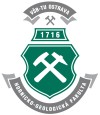 Ing. Roman Danel, Ph.D.
roman.danel@vsb.cz
Institut ekonomiky a systémů řízení
Hornicko–geologická fakulta
Co se dozvíte?
Co je to ERP systém a jaké činnosti zajišťuje?
Přínosy a nevýhody
Etapy vývoje ERP
Co je to implementace?
Významní výrobci ERP systémů
OpenSource ERP
Doporučená literatura
Tvrdíková, M.: Aplikace moderních informačních technologií v řízení firmy. Česká společnost pro systémovou integraci, 2008
http://www.systemonline.cz/erp
Časopis „IT systems“
Podnikové informační systémy ERP -http://www.erpy.cz/
http://hn.ihned.cz/c3-18324610-500000_d-strucna-historie-systemu-erp
http://megaventory.com/marketing/Online_ERP_Guide.pdf
Podnikové informační systémydle řídicí úrovně
plánování
Historie
Účetní programy, ekonomické aplikace
Větší modulární systémy
Komplexní ERP
Historie
Cobol
MRP – Material Requirements Planning - materiálové plánování výroby
MRP II –  Manufacturing Resource Planning) řízení a optimalizace dodávek materiálu
ERP
Podnik - oddělení
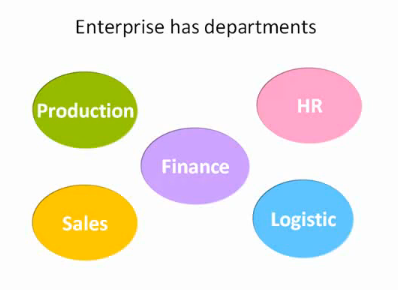 Vztahy
FIRMA
ZÁKAZNÍK
DODAVATEL
ŘÍZENÍ
VÝROBA
PRODEJ
ERP
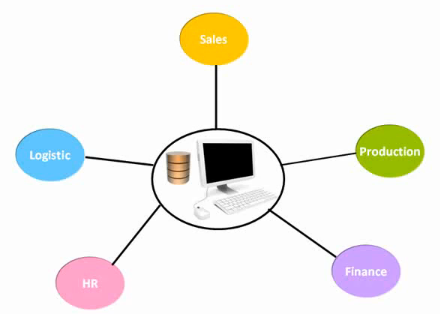 Proces vyřízení objednávky
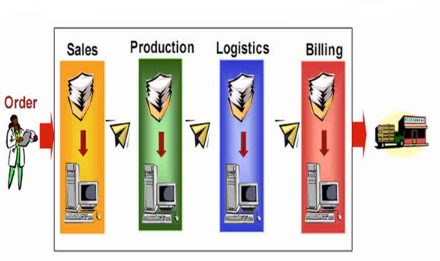 Objednávka
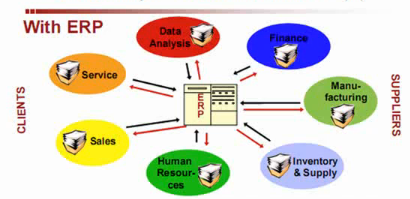 ERP
Integrace všech oddělení
Centralizace informací (databáze)
Nástroj pro fungování firmy
Systémy ERP
Enterprise Resource Planning (ERP) je informační systém, který integruje a automatizuje velké množství procesů souvisejících s produkčními činnostmi podniku. Typicky se jedná o výrobu, logistiku, distribuci, správu majetku, prodej, fakturaci, a účetnictví.
ERP pracují zejména na úrovni taktického a strategického řízení firmy
Jak ERP pracuje?
Integrovaná – měsíční
týdenní
denní
Typy ERP
Komplexní ERP (SAP, Karat, K2, …)
Problémově orientované (VEMA)
Systémy pro střední a malé podniky
ERP
Dřívější trend – maximální funkcionalita
Nynější trend – integrace – ERP II

Podpora uživatelů při rozhodování –> nástroje BI

Reporting – zobrazení stavu
Analytické nástroje – odpověď na otázky „proč se to tak stalo“ a „co se bude dít dále“
ERP - oblasti
Analýza stavu podniku
Reporty
Scorecarding – sledování klíčových ukazatelů výkonnosti (založené většinou na porovnání plánů a skutečnosti)
Plánovací procesy
Integrace s DMS systémy (správa dokumentů)
Mobilita zaměstnanců - přístup
Komponenty ERP
Aplikační moduly
Moduly správy aplikace
Systémové moduly
Podpůrné moduly
Přizpůsobení software
Vývojové prostředí
Správní a dokumentační
ERP cíl
Dostupnost informací produkovaných podnikem
Omezení duplicit informací
Automatizace podnikových procesů
Možnost propojení podniku s ostatními (Zejména dodavateli)
ERP - přínosy
Zefektivnění a zrychlení ekonomických procesů
Centralizace dat
Snížení chyb
Úspory investic do IT
Zvýšení bezpečnosti dat (informací)
Rychlejší výstupy pro vedení firmy
Podpora pro účetnictví
Zvýšení konkurenceschopnosti
Zrychlení schvalování dat
Propojení s IS dodavatelů/odběratelů
Problémy s využitím ERP
Nedostatečné znalosti
Nepřesná data
Není v souladu s potřebami firmy
Byl pořízen na základě požadavku určitého oddělení
Nerespektuje standardní obchodní procesy
Nemá podporu top managementu
ERP – problémy z pohledu uživatele
Důvody, kdy nechtějí uživatelé ERP používat?

Aplikace se špatně ovládá
Funkčnost neodpovídá potřebám
Nevýhody pořízení ERP
Vysoká cena
Další náklady – údržba, školení, rozšiřování
Závislost na dodavateli
ERP a databáze
ERP jsou primárně založeny na zpracování strukturovaných dat (tj. základem je relační databáze).

ECM systémy:
Nestrukturovaná data
Archivní data
Workflow dokumentů
Etapy vývoje
Řídící strategie organizace
Úvodní studie systému
Globální analýza a návrh
Detailní analýza
Implementace
Zavedení
Provoz – údržba - rozvoj
Implementace ERP
Postup zavedení informačního systému se nazývá implementace. 

Implementace a kroky s ní související mají následující strukturu:
Definice procesu na ekonomické úrovni. 
Naprogramování, případně úprava stávajícího kódu. 
Otestování. 
Přenos do produkčního prostředí.
Implementace ERP – success faktors
Project Management
Project Schedule and Plans
Risk Management
Change Management
Monitoring and Feedback
Users Training
Communication
Implementace
Studie proveditelnosti
Příprava smlouvy
Deklarace metodik řízení projektu
Migrace dat
Realizační fáze
Projektové řízení – dosažení požadovaného cíle v daném čase, s omezenými zdroji a minimálními náklady

Změnové řízení
Testování
Akceptace
Kritická místa realizační fáze
Změnové řízení
	- nutnou podmínkou úspěchu je, aby změny zadával pouze garant za danou oblast
Testování
	Kritickým faktorem úspěchu je důslednost.

Testuje-li dodavatel málo, zákazník nachází mnoho chyb a ztrácí důvěru.
Akceptace
Akceptace
	formální – pro fakturaci
	faktická


Akceptační testy – měly by být připraveny předem, objektivní prokázání, že požadovaná funkcionalita byla dodána.
Nasazení
Vývojový systém
Testovací
Produkční

Klíčová je podpora managementu.
Implementace může způsobit změnu firemních procesů.
Modely dodání
On-premise model – na vlastních serverech organizace
On-demand model (ASP, SaaS, cloud)
On-appliance – SaaS, zákazník využívá jen některé moduly a platí jen za to, co využívá
Významní výrobci ERP
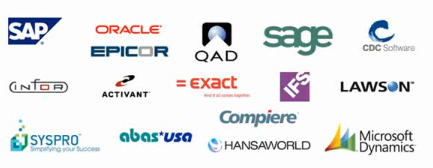 Trh s ERP 2005 (Gartner)
#	Vendor  		Revenue (million $)  	Market  (%)       
1 	  SAP 			4726 			28.7
Oracle Applications 	1674 			10.2
The Sage Group 	1221 			7.4
Microsoft Dynamics 	  616 			3.7
Nejvýznamnější ERP systémy
PRONTO-Xi, Infor ERP Visual, Global Shop Solutions, FactoryMaster, Consona Made2Manage, Orion by 3i Infotech, Epicor ERP, IFS Applications, Lawson M3, Microsoft Dynamics AX, JD Edwards EnterpriseOne by Oracle, Jobscope Enterprise Edition, Sage ERP X3, TGI Enterprise 21, Jeeves Universal, and SAP Business ByDesign
ERP – open source x komerční
Open source (např. Compiere)
Volná dispozice zdrojovým kódem
Možnost změnit užití SW dle budoucích potřeb
ERP open source
Nevýhody open source řešení:
Nestálost v čase
Nejasná koncepce vývoje
Může být nedotaženost projektu

Komerční řešení jsou více zaměřeny na implementační fázi.
Open Source ERP
Compiere 
Apache OFBiz
Odoo (OpenERP)
xTUple
OpenBravo ERP
Opentaps
ERP5
ERPNext
Architektura systému Compiere
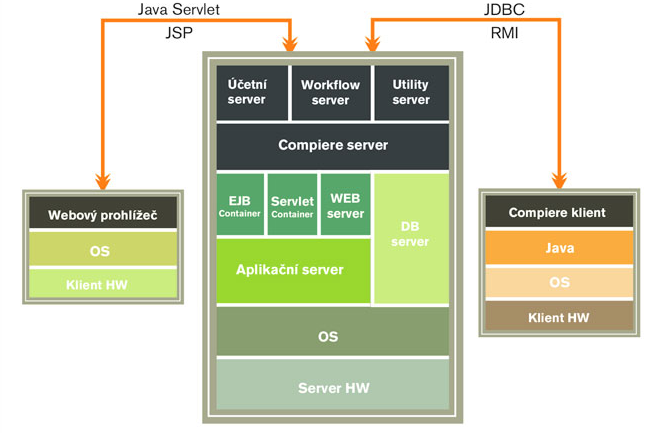 Zdroj: http://www.systemonline.cz/erp/erp-system-open-source.htm
Trh s ERP
Large enterprises – nadnárodní společnosti – segment již obsazen
Medium enterprises – pro dodavatele nejzajímavější segment
Small enterprises (do 50 zaměstnanců a 100 mil. Kč) – krabicové produkty tuzemských výrobců
ERP
Menší firmy – důraz na rychlost a snadnost pořizování dat na úkor šíře, komplexnosti a kvality.
Proto nedávají přednost komplexním velkým balíkům, kde je důraz na komplexnost, kvalitu a špičkové analytické informace. Pro malou firmu se implementace takového balíku může stát komplikací.
Další možný vývoj ERP
Integrace MES systémů
Integrace PDM (Product Data Management)
Technologicky – SOA, web 2.0, …
Shrnutí
ERP je typ podnikového informačního systému slouží k zajištění lepšího fungování firmy
Zahrnuje oblast plánování, ekonomiky a řízení firmy, často spojen s prostředky BI pro podporu rozhodování
Proces nasazení IS se nazývá implementace
Shrnutí
Světoví výrobci ERP – např. SAP, Infor, Microsoft
Existují open source řešení
ERP II - integrace
Test
Co je to SaaS?


Co je to SAP?